Women and ADHD
Lara L. Ashbaugh, MS, LPC, NCC
Learning Objectives
Understand the difference in symptom presentation between men and women
Understand the social differences in diagnosis
Learn 3 behavioral techniques to cope with symptoms
A Word of Caution
What is ADHD?
Attention Deficit Hyperactivity Disorder 

Symptoms Fall Into 2 categories
Extremely high levels of inattentive/distractible/forgetful behaviors
Extremely high levels of acting before thinking about the consequences of the action
Or Both
The misnomer of ‘attention’
“Attention Deficit” – implies a person can’t pay attention

In ADHD is a fundamental difficulty in REGULATING attention as the demands of a given task, project, or situation shift
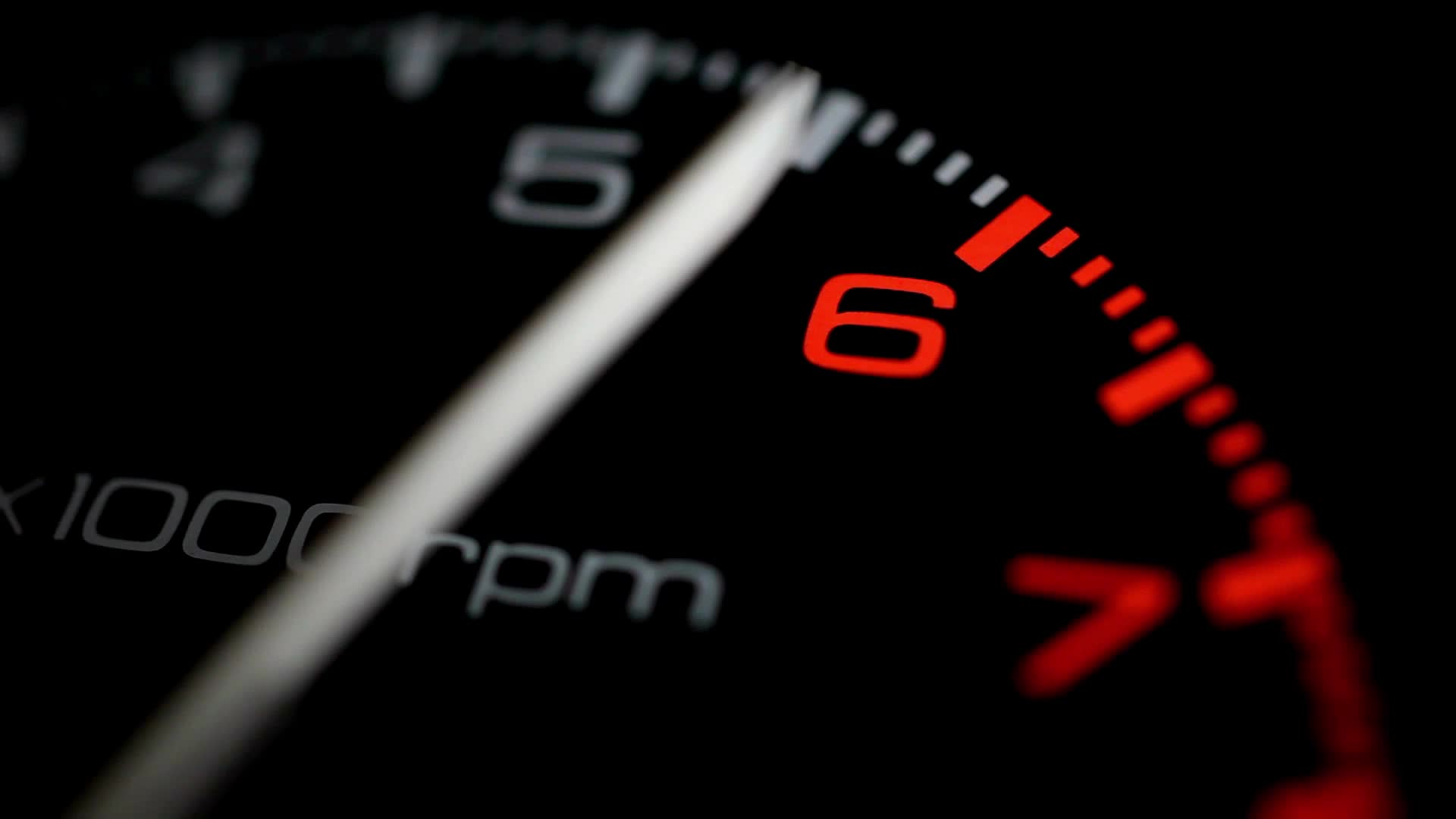 Hyper focus
An intense fixation on an interest or activity for an extended period of time
Often time blocking out the world around them 


Neither inherently good or bad – it depends on the context and needs
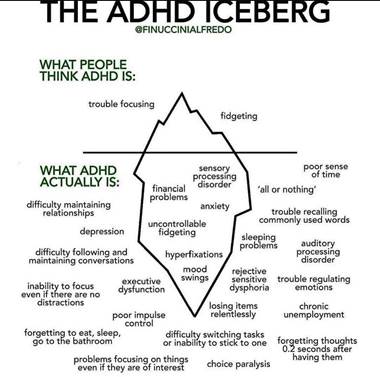 Prevalence
6.1 million children in the US (9.4%) between the ages of 2 – 17 have ever been diagnosed with ADHD
Boys are more likely to receive an ADHD diagnosis 
12.9% vs. 5.6%
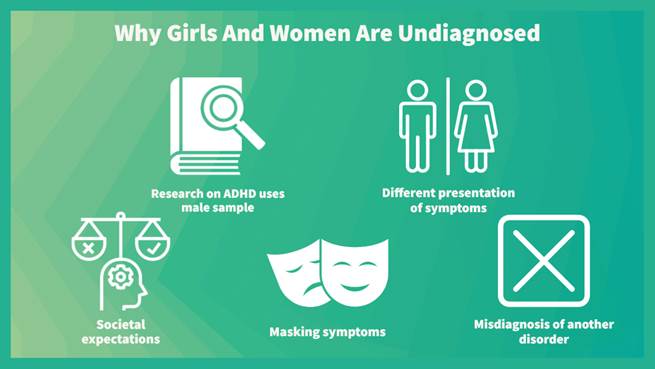 Gender Differences in ADHD
Predominant Symptoms
Men/boys tend to be diagnosed with more hyperactive/impulsive symptoms
Fidgety, always on the go, disruptive, restless, impulsive, impatient

Women/girls tend to be diagnosed with more inattentive symptoms 
Harder to focus, pay attention to details, stay organized, listen, and remember things
Differences in Symptom Presentation
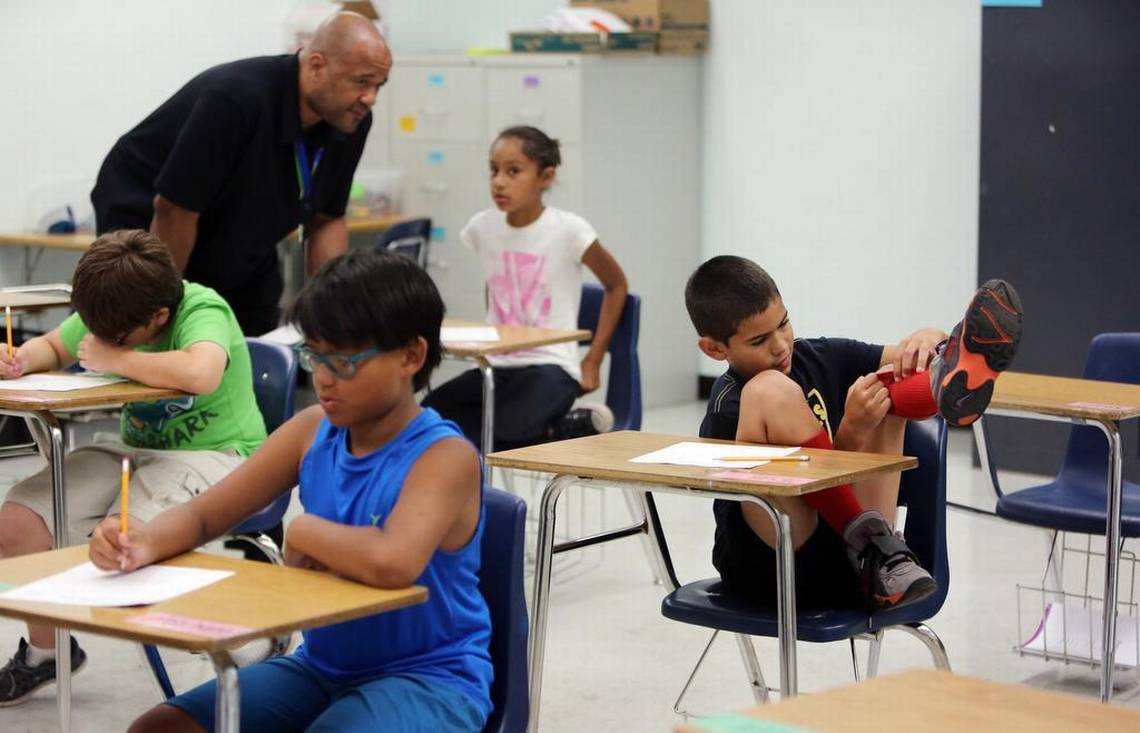 Hyperactivity
Internal vs. external
Verbal vs. physical
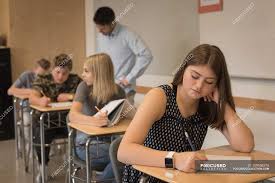 Predominant symptoms for girls: Inattentive Behaviors
Fails to give close attention – makes careless mistakes
Appears to not be listening
Difficulty with organization
Loses things easily 
Easily distracted – forgetful in daily activities 
Daydreaming 
Poor time management or planning
Gender Norms
Masking
Societal Expectations
Symptoms seen as a character flaw
People Pleasing
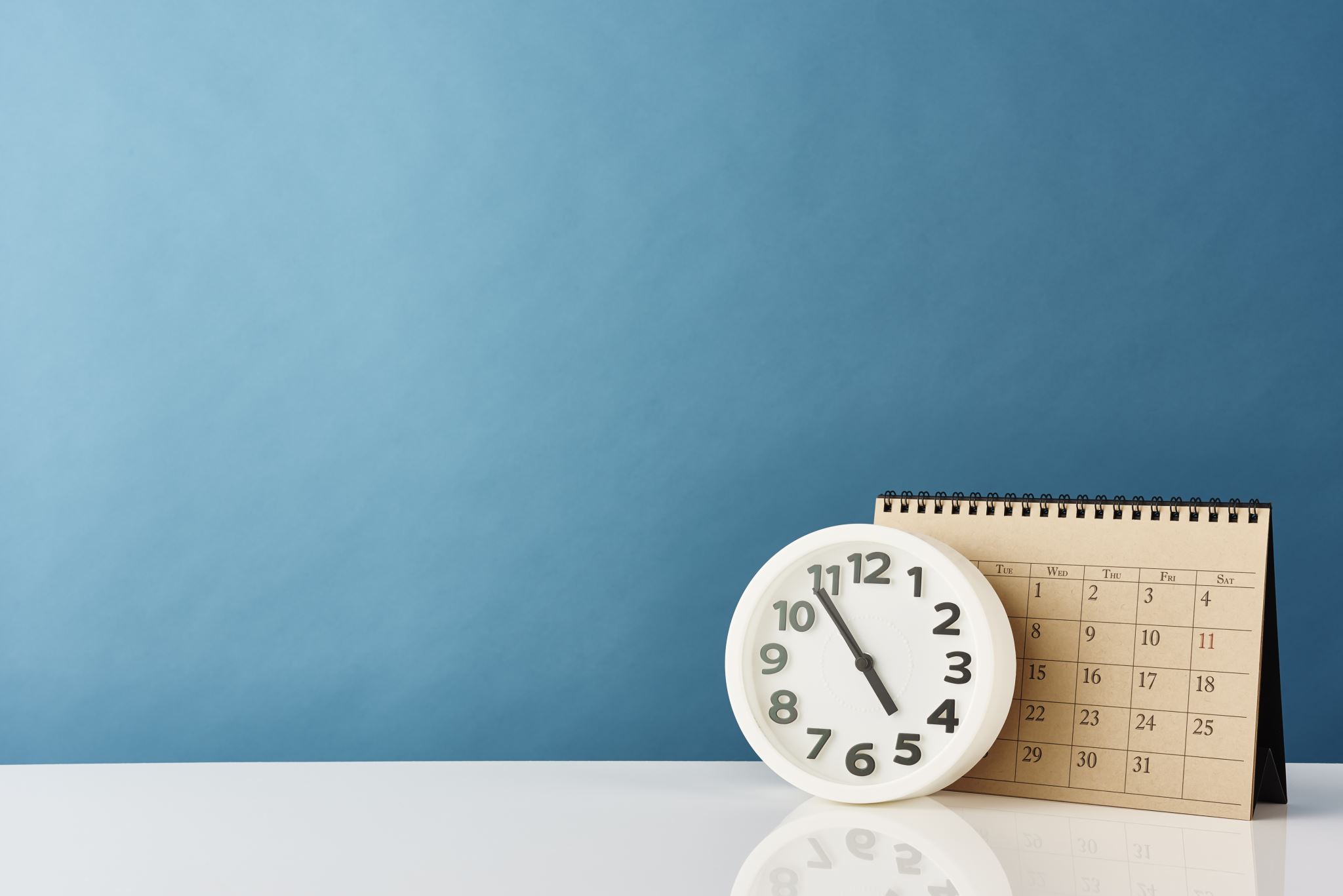 Time Blindness
Inability to sense the passing of time



Over or under estimating how much time has passed
Not knowing how long a task will take
Not knowing which of 2 activities will take (or did take) the longest
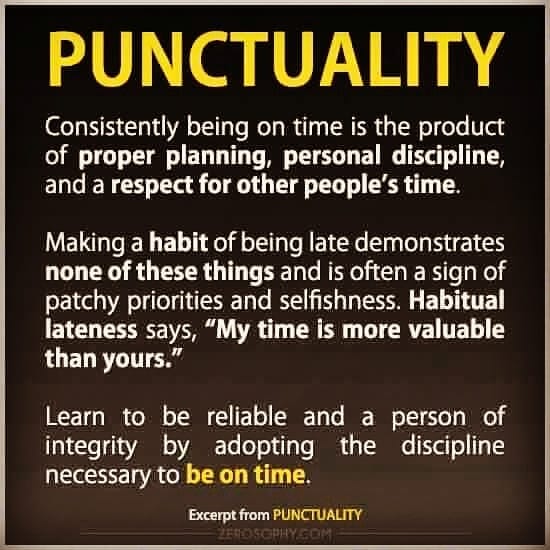 Rejection Sensitive Dysphoria
Extreme emotional sensitivity and pain triggered by the perception that a person has been rejected or criticized
Shift in Treatment
People are not broken
The goal isn’t to ‘fix’ them to be like everyone else 

It’s about understanding how THEY function – and working within that to live the life they want
Coping Skills